Орфоэпическая разминка
Аэропорты,бухгалтеров, вероисповедание, дефис, диспансер, досуг, жалюзи, каталог, некролог, квартал, корысть, краны, лекторов, местностей, почестей, челюстей, новостей, намерение, недуг, отрочество, сироты, средства, созыв, тортов, цепочка, шарфы, красивее, кухонный, мозаичный, оптовый, прозорлива, сливовый, взялась, восприняла, вручит, добрала, жилось, закупорить, клала, лгала, лила, наделит, надорвалась, обзвонит, облегчить, ободрить, озлобить.
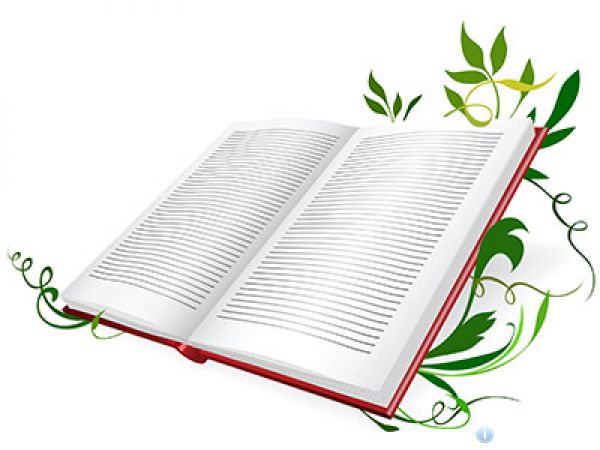 Проверим
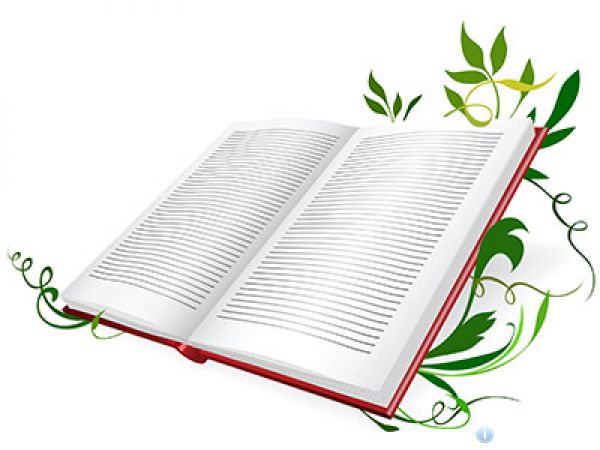 Аэропорты,бухгалтеров,вероисповедание, дефис, диспансер, досуг, жалюзи, каталог, некролог, квартал, корысть, краны, лекторов, местностей, почестей, челюстей, новостей, намерение, недуг, отрочество, сироты, средства, созыв, тортов, цепочка, шарфы, красивее, кухонный, мозаичный, оптовый, прозорлива, сливовый, взялась, восприняла, вручит, добрала, жилось, закупорить, клала, лгала, лила, наделит, надорвалась, обзвонит, облегчит, ободрить, озлобить.
Образовательная цель:
	

	систематизировать знания о простом осложнённом предложении с обособленными однородными членами,  с обособленными определениями, обстоятельствами и дополнениями.
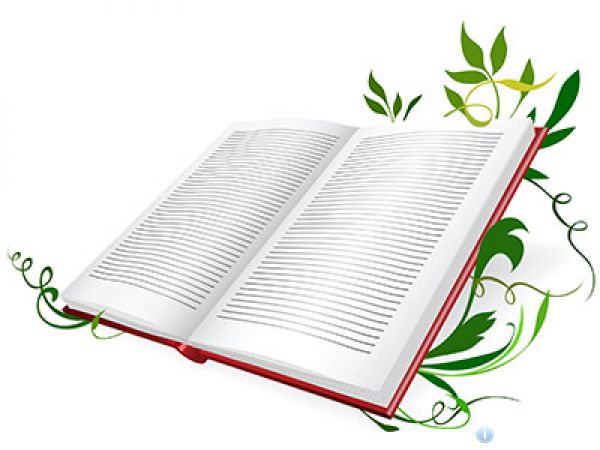 Простое осложнённое предложение. Предложение  с однородными членами. Обобщающие слова при однородных членах предложения.
Простое предложение может быть
распространено
при помощи
осложнено
при помощи
слов, не являющихся членами предложения
второстепенных членов предложения
однородных членов предложения
обособленных оборотов
причастных
обращений
определений
главных
дополнений
второстепенных
деепричастных
Вводных слов и предложений
обстоятельств
сравнительных
…каждый человек есть отдельный мир ,плохой ли, хороший ли, преступный,  больной ли, но мир, и процесс самопознания есть процесс постижения смысла жизни “через себя”.
В.П. Астафьев
…каждый человек есть отдельный мир плохой ли хороший ли преступный  больной ли но мир и процесс самопознания есть процесс постижения смысла жизни “через себя”.
В.П. Астафьев
Определения характеризуют предмет
с разных сторон
Можно ли найти для них объединяющий признак ?
с одной стороны
Да
Нет
Неоднородные
Однородные
О  ,   О   ,   О
О    О
1. Домой Тихон Ильич ехал в солнечное, жаркое утро… (И.Бунин)
2. Все серые, карие, синие глазки- смешались, как в поле цветы. (Н. Некрасов)
3. Стояла темная июльская ночь. (М. Пришвин)
Запахом прогорклого затхлого зерна тянуло в ворота. Снова зажило всё разомлелой, заторможенной жизнью, и только листья на яблоне всё дрожали, и сама, кривая, растопорщенная, яблоня напоминала брошенного, обманутого ребёнка.
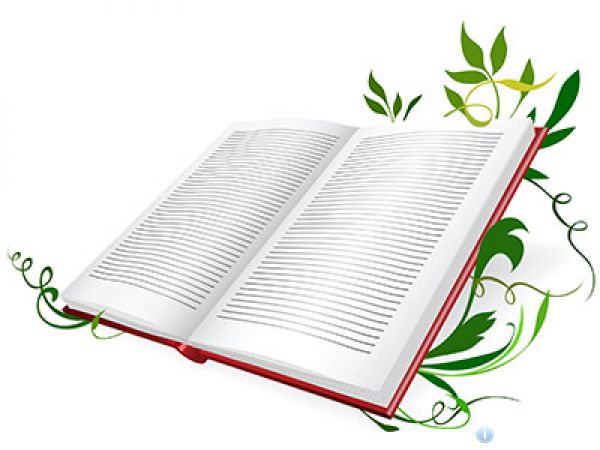 Мне сегодня на уроке понравилось….Я сегодня испытывал затруднение в……Мне сегодня было интересно узнать ….Мне сегодня было легко…..Мне сегодня было трудно….
Домашнее задание.  Выполнить упр. 363 из учебника или выписать 15 предложений из художественных произведений В. П. Астафьева с однородными членами предложения.